Подросток в мире профессий
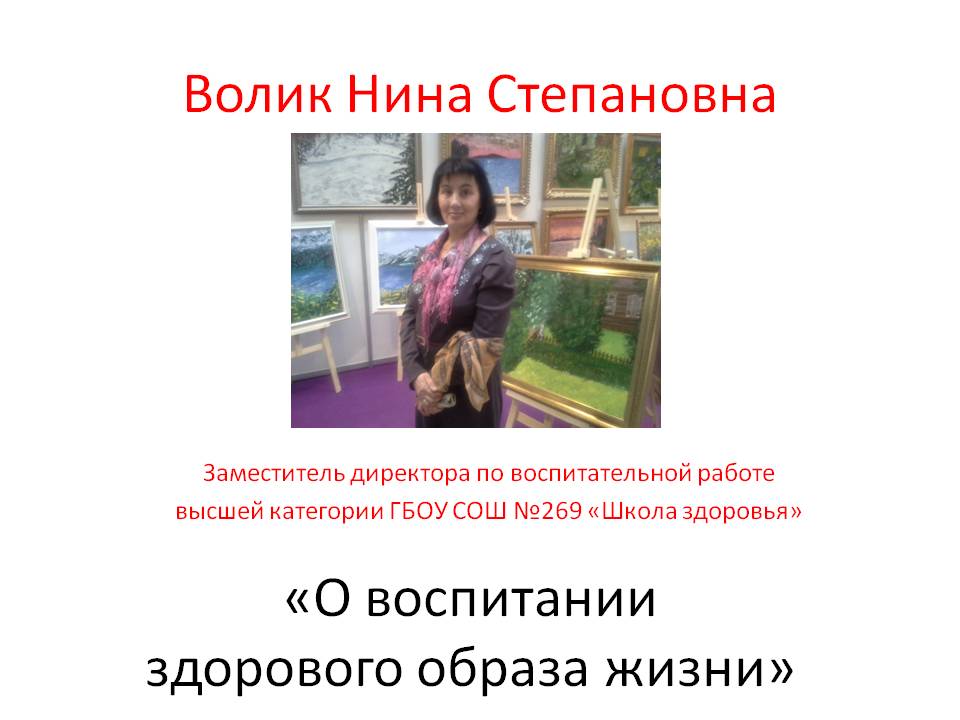 Волик Нина Степановна, заместитель директора по воспитательной работе, учитель ГБОУ СОШ №269 
«Школа здоровья»
Без труда не может быть чистой и радостной жизни(А.П. Чехов)
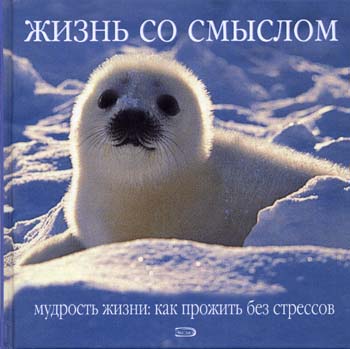 Направления профориентационной работы в школе:
Реализация программы по профориентации « Подросток в мире профессий» ( 1час в 9-х классах, 34 часа).
Сотрудничество с учебными заведениями.
Экскурсии на предприятия района.
Встречи с выпускниками школы.
Музеи города способствуют  профориентационной работе.
Направления профориентационной работы в школе:
Спортивный клуб школы способствует выбору профессии, требующей хорошей физической  подготовки.
Проектная деятельность.
Тренинги с психологом.
Сотрудничество с родителями.
Индивидуальные маршруты образования для учащихся 8 класса в колледжах.
Сетевое взаимодействие и социальное партнерство с другими учреждениями.
Педагогический колледж №1
Педагогический колледж №1
Экскурсии на предприятия
«Северная верфь»
«Заря»
Участие в конкурсах
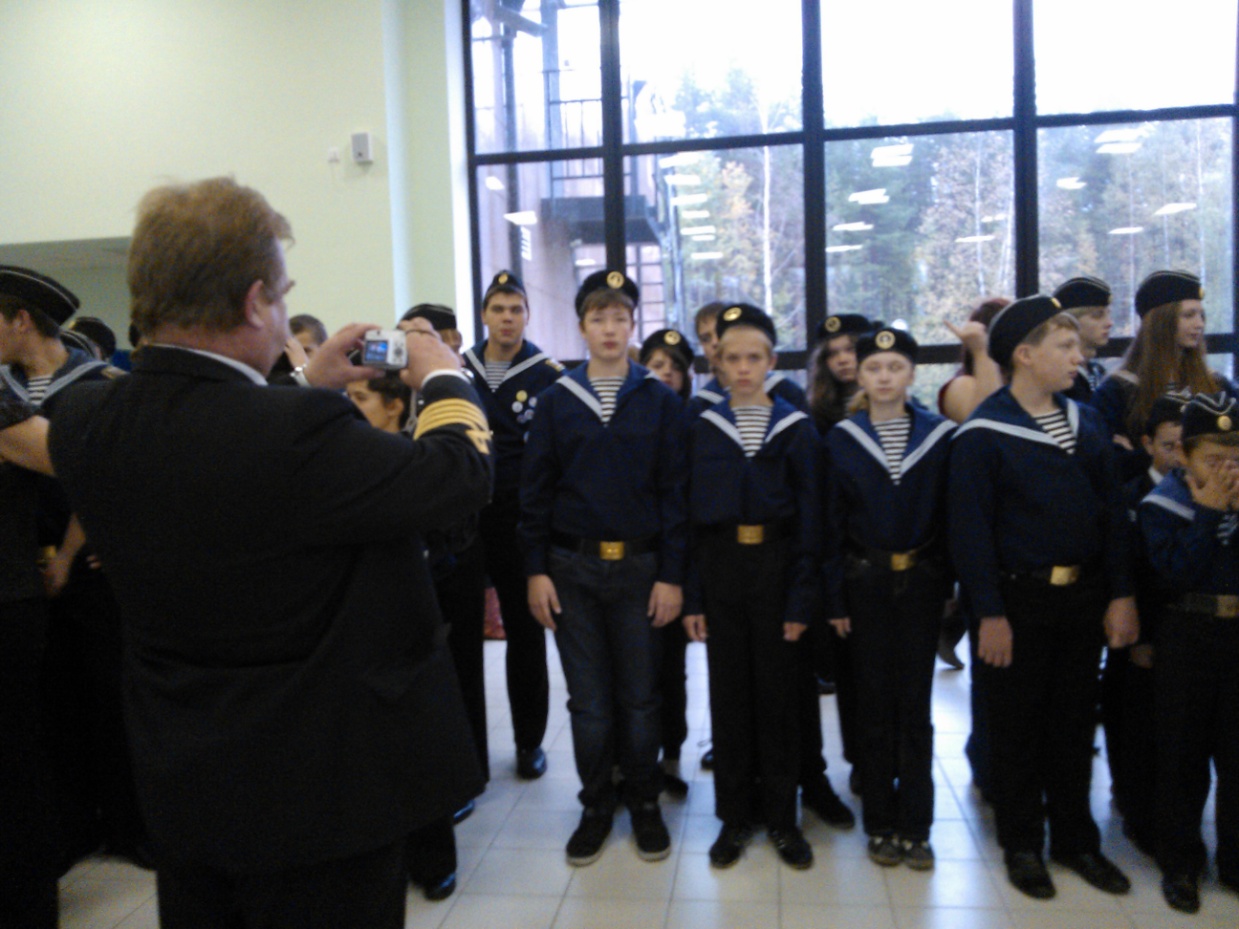 ДОЛ «Зеркальный»
Региональный слет юных моряков
Проектная деятельность
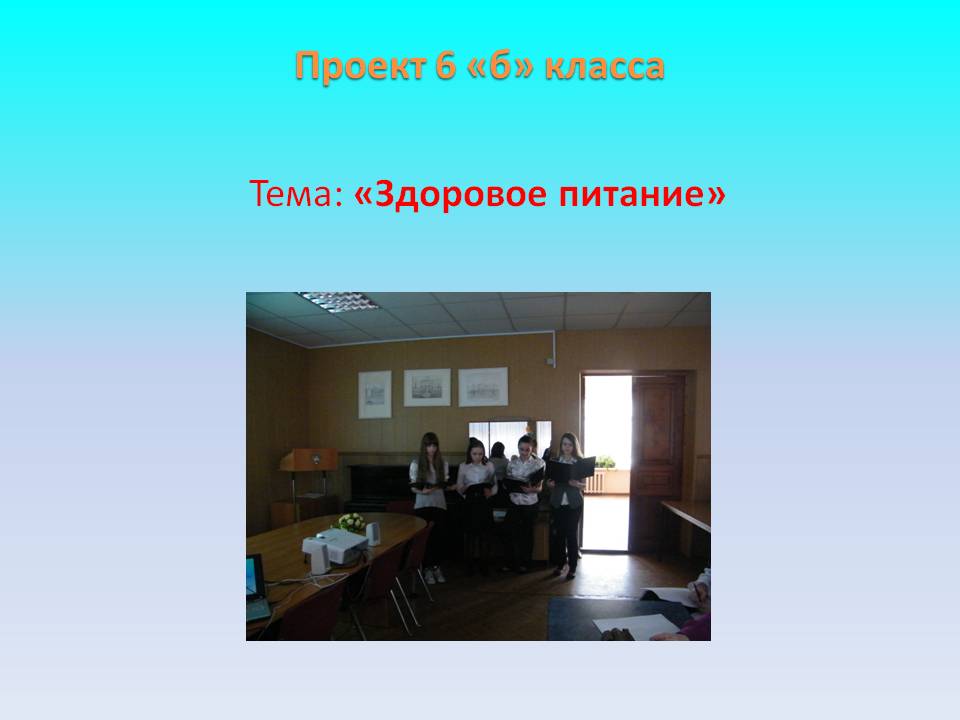 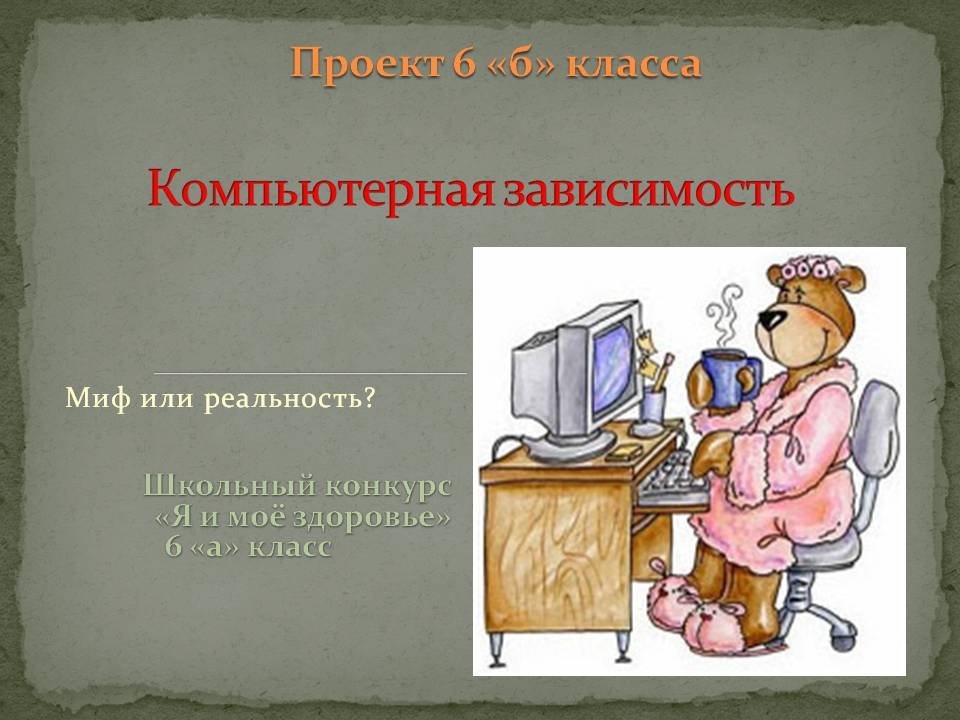 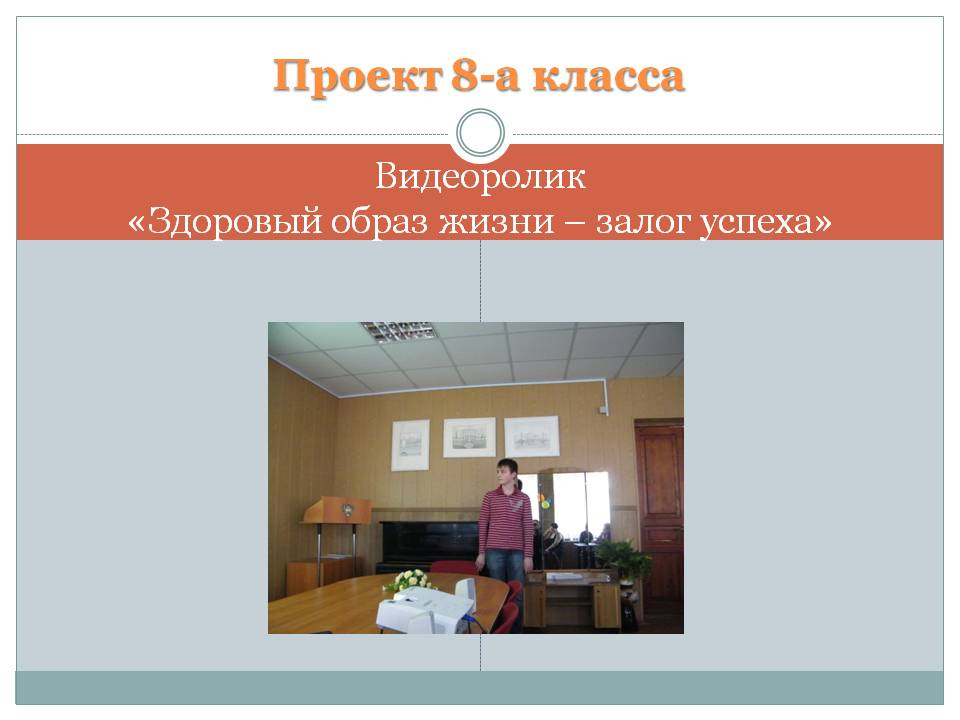 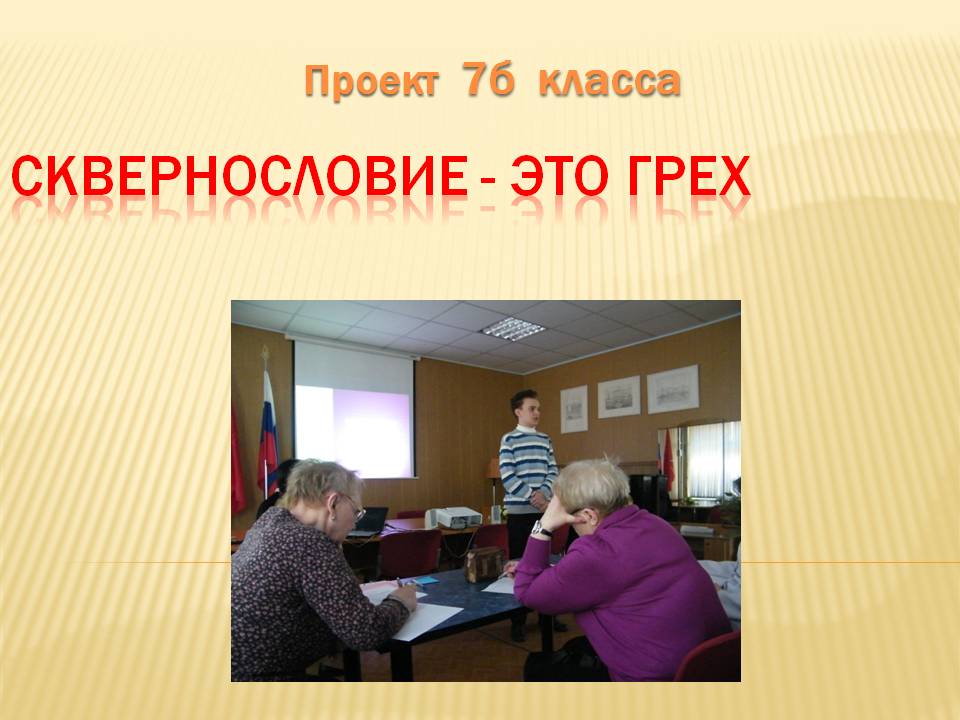 Сотрудничество с родителями
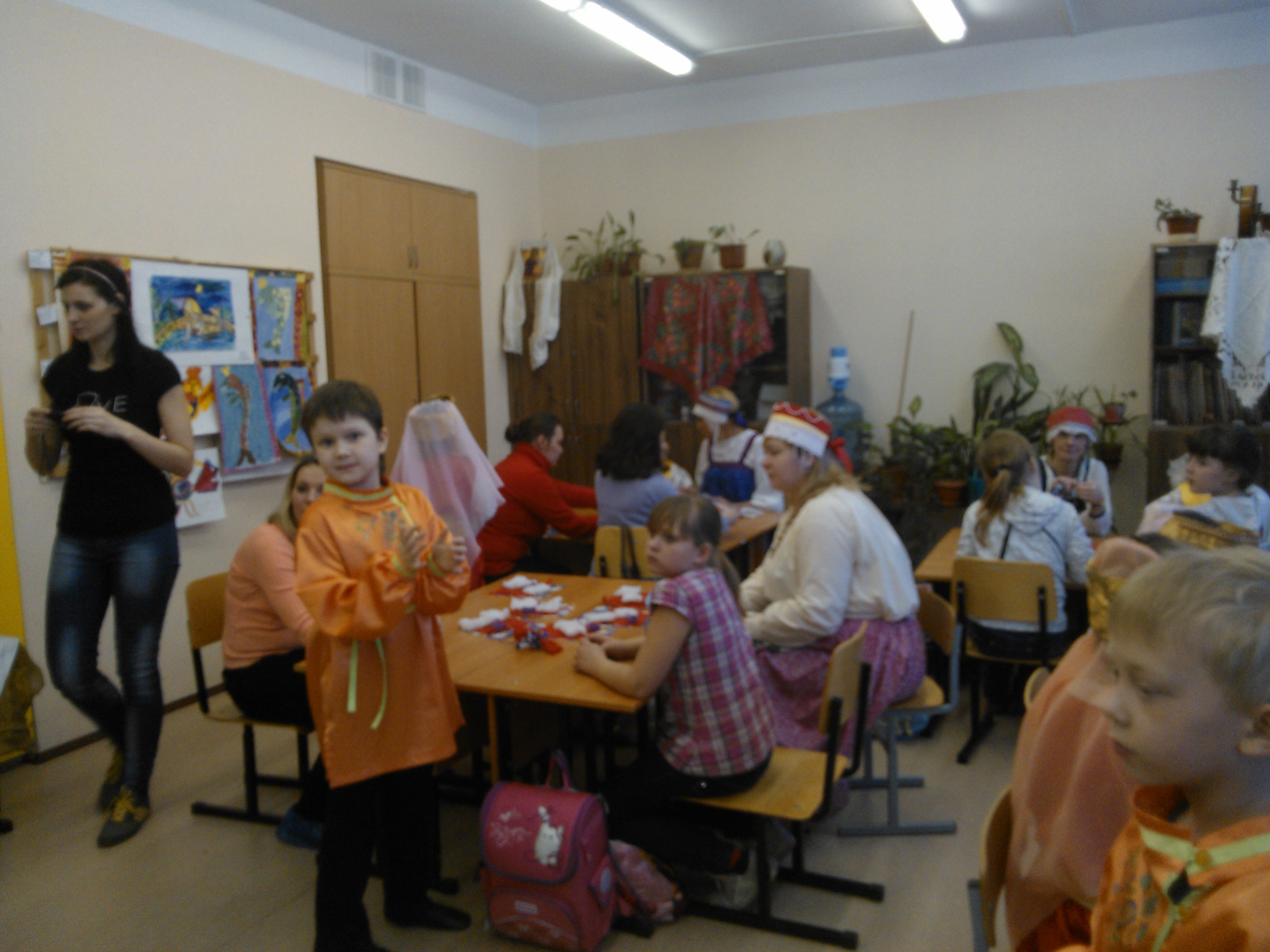 Психологическое сопровождение профориентации
Психологическая диагностика и консультирование – школьный педагог-психолог.
Тренинги – психолог из ЦДЮТТ.
Лекции для старшеклассников и родителей – психолог из ЦПМСС.
Индивидуальные маршруты для учащихся 8-х классов
Колледж судостроения и практических технологий.
Художественно-реставрационный колледж.
Колледж водных коммуникаций.
«Новое поколение».
ЦО №162 Кировского района.
Сетевое взаимодействие и социальное партнерство с другими учреждениями
Предприятия.
Музеи.
МО «Княжево».
Колледжи.
ВУЗы.
ОУ района: школы, ЦПМСС, ЦДЮТТ, ДДЮТ.
Музеи
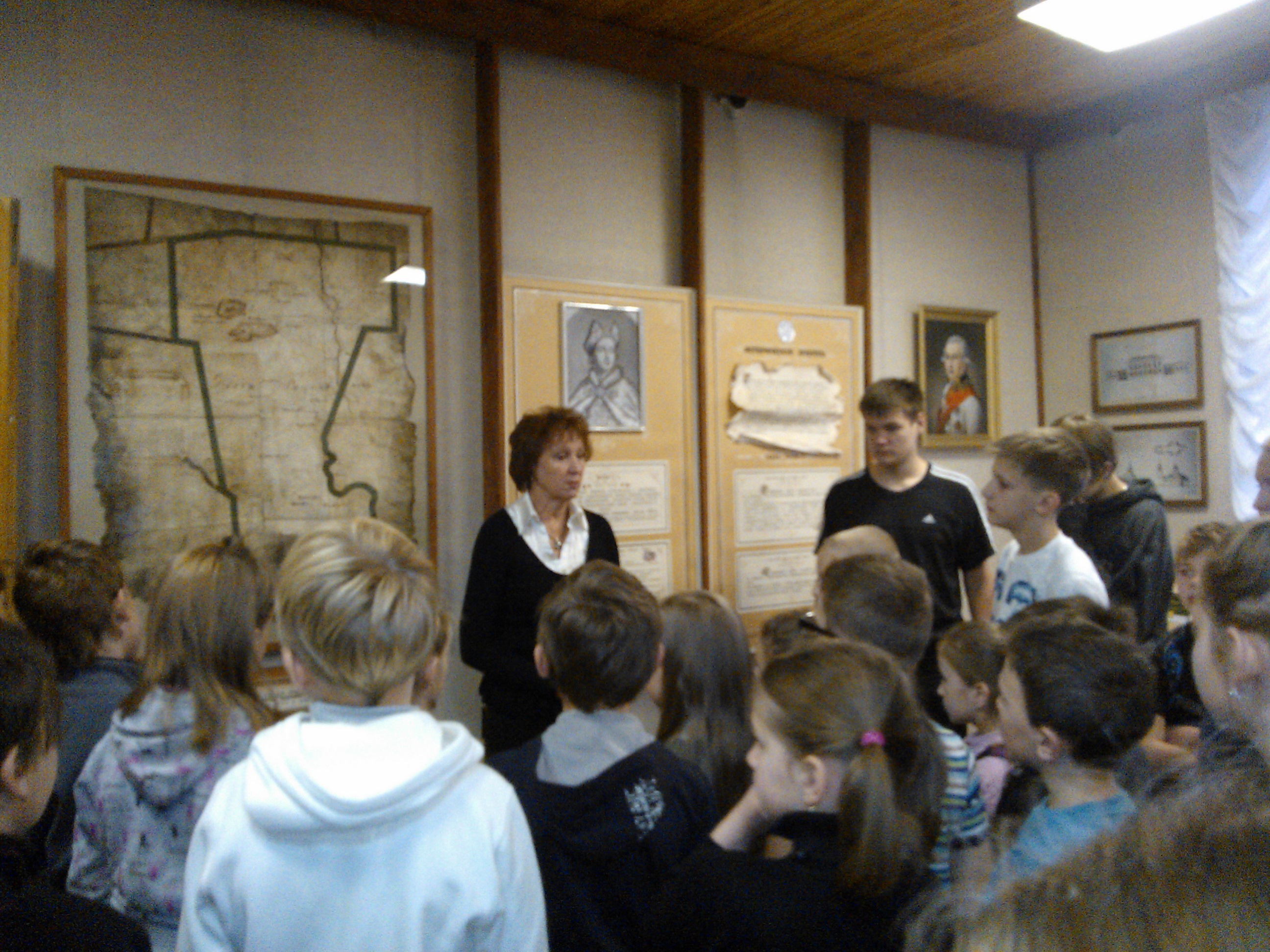 «Музей леса»
Музеи
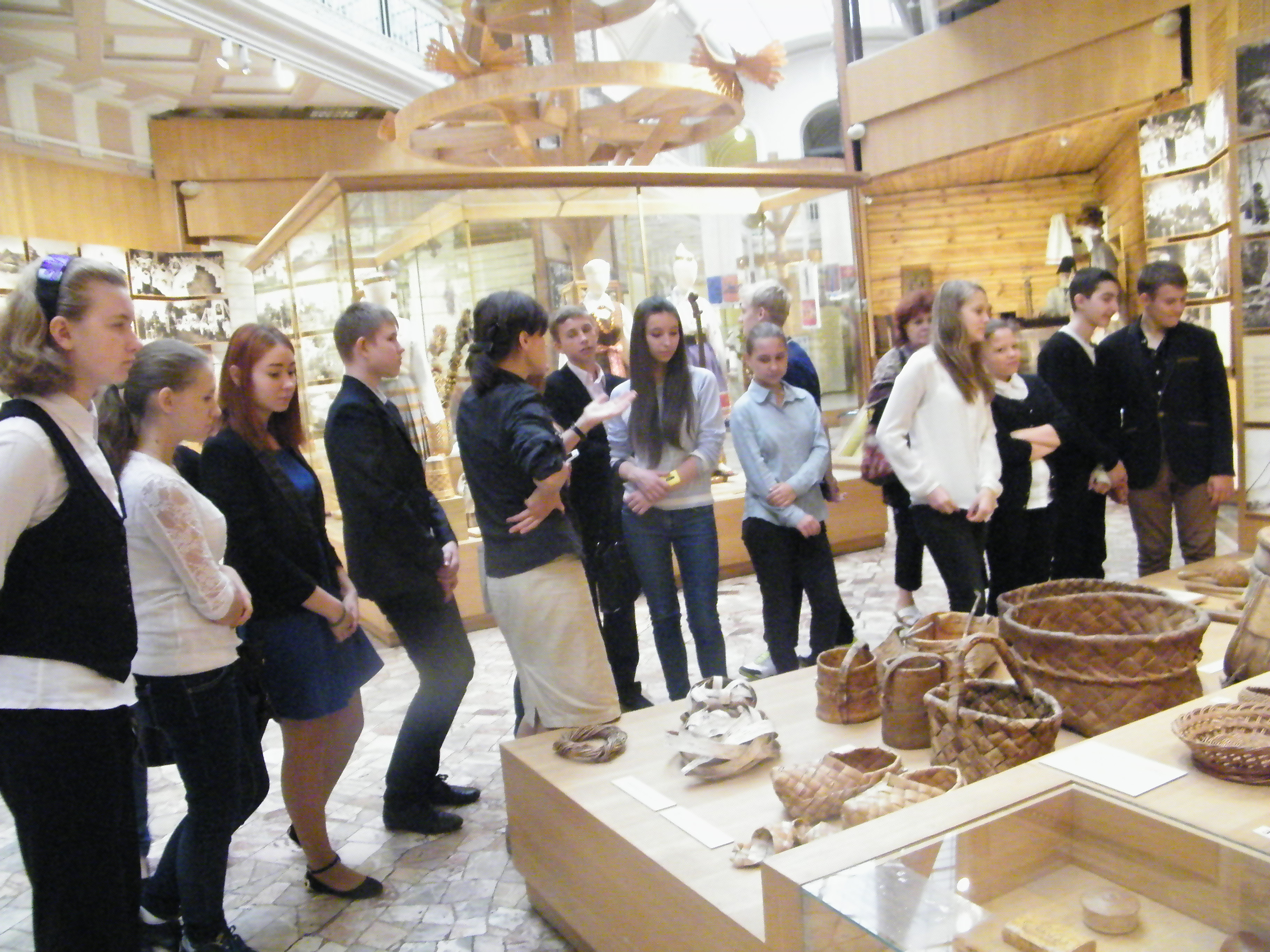 «Этнографический музей»
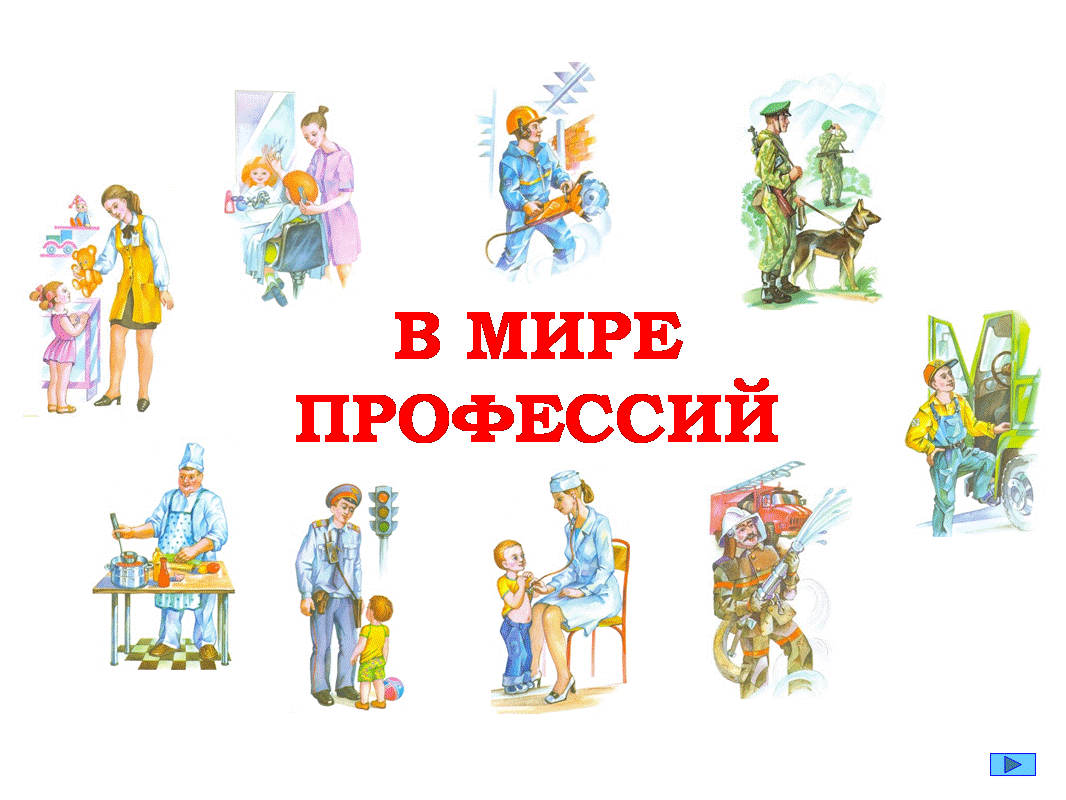 Спасибо за внимание!